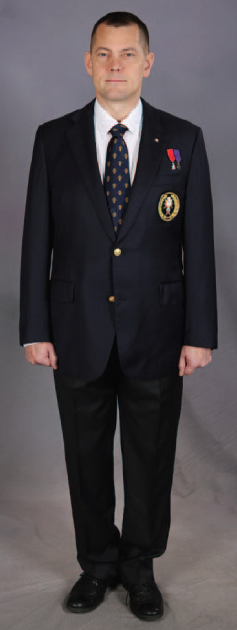 4th Degree miniature pin
and
Medals
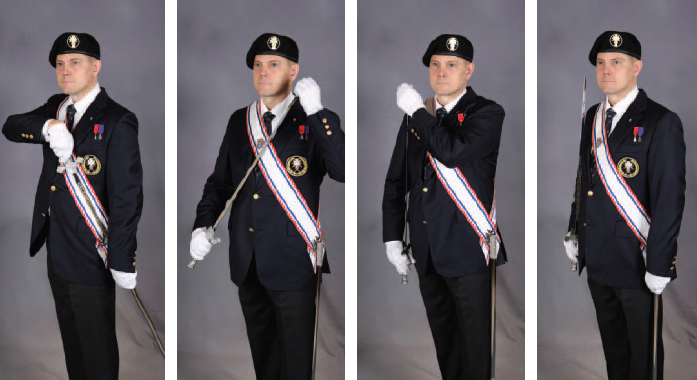 Official Dress: Without Baldric, Sword and Beret
Carry Sword
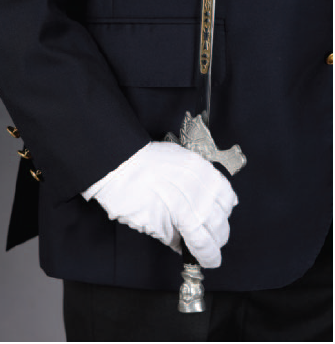 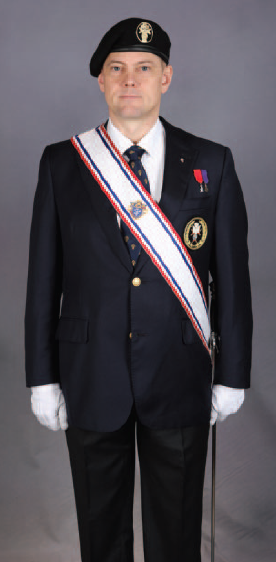 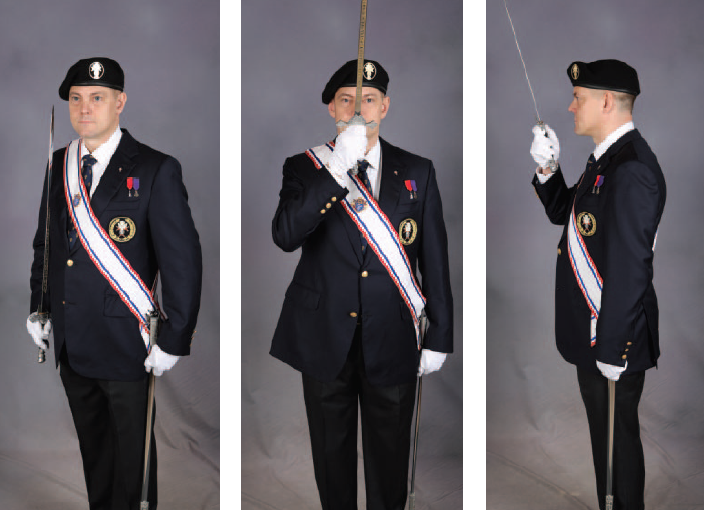 Official Uniform Dress  Color Corps
Present Sword
Salute
Material flat behind 
medal crest
Not “Poofy” in back
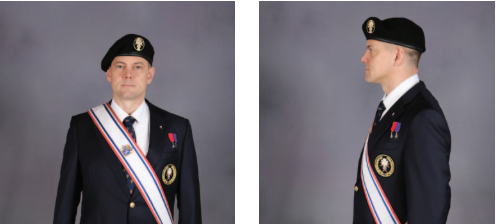 Brim two 
finger-width over eyebrows
Adjust string.
Tie off then cut inserting into the rim
Not “Puffy” 
over left ear
Slightly overlaps 
right ear
Brim should be parallel 
to floor
Medal crest (Earth) directly over left eye